Keeping You Safe 
                  and Feeling Happy
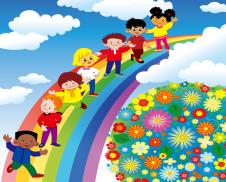 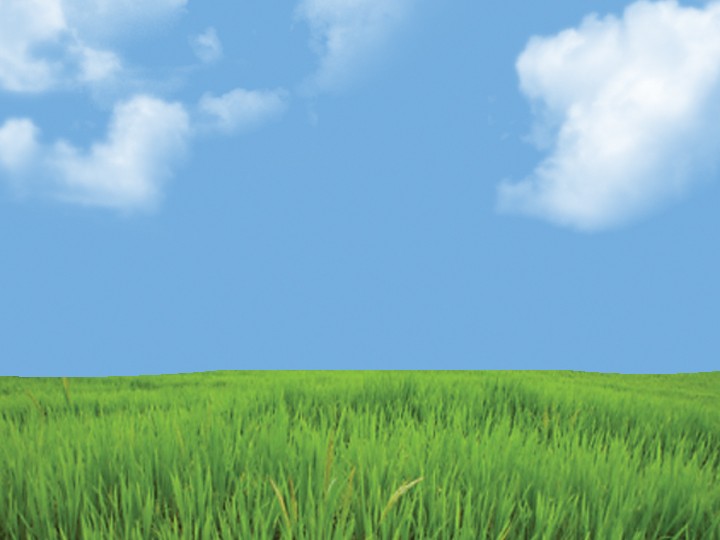 Sometimes we feel:
Scared	         Sad				Angry      Excited	
 Worried       Happy
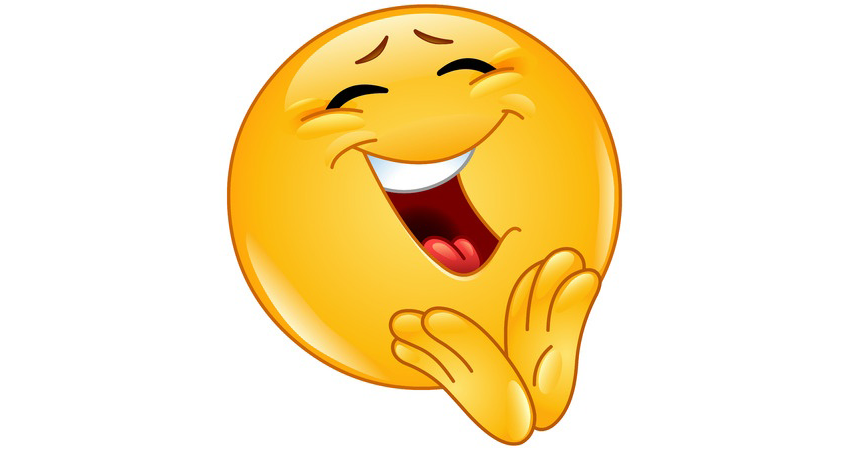 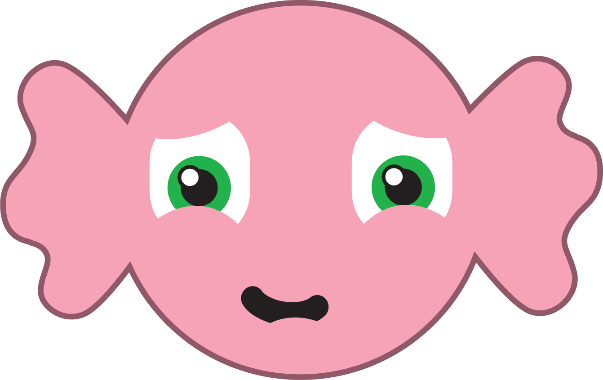 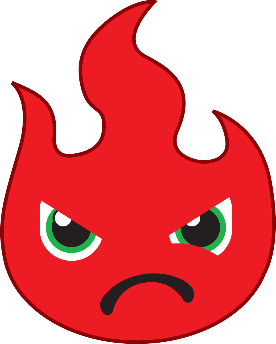 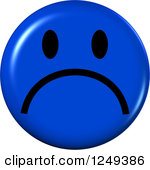 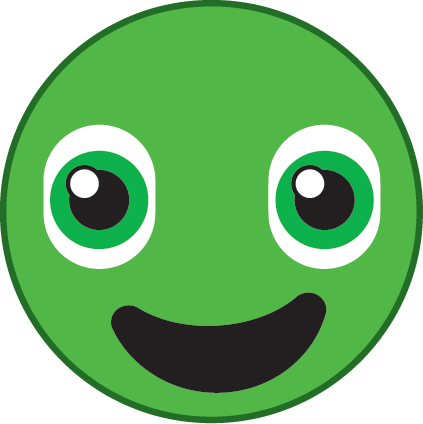 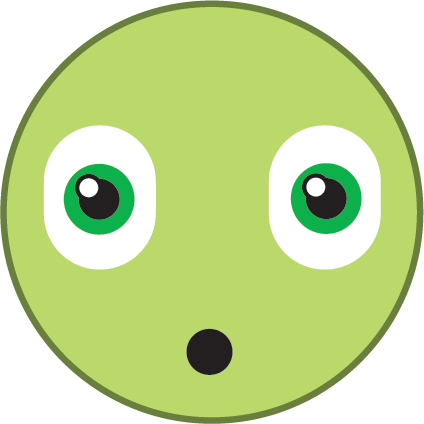 Worries can be about:
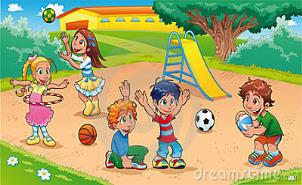 Things at home (if you don't feel safe.)

 Things at school (if anyone is bothering you and spoiling your happiness.)

 Things at the park, sports club or swimming pool 
(if you or someone you know in  
school doesn't feel safe.)

During this term we may be worried about the Coronavirus
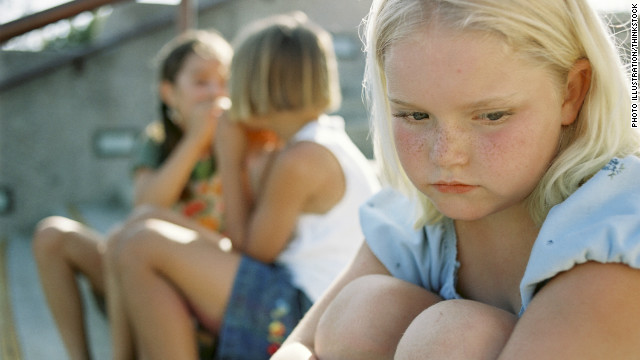 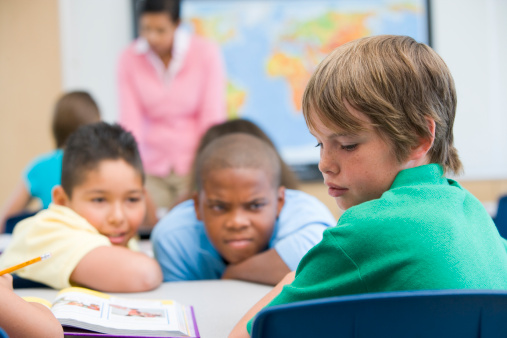 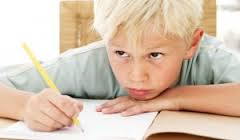 Did you know;
A problem shared is a problem halved!
This is What we can do when we're worried:
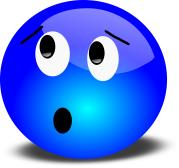 Talk to your class teacher
Talk to the Child Protection Teachers, 
 Mrs Gilchrist or Miss Grainne Smyth.
Talk to Mr Curran, our Principal.
Talk to your class teacher or classroom assistants.
Talk to your friends or family.
Put your worries in the worry box
When my worries get too big!
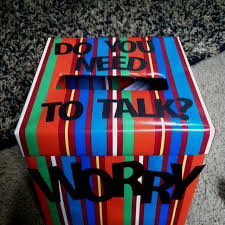 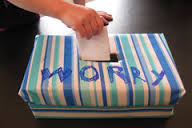 Don’t Worry, be Happy!
How can we work together to keep everyone safe in school?
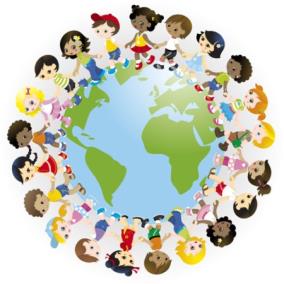 Treat everyone with RESPECT 
Don't call names
 Don't punch/ kick or make anyone feel sad.
 Tell an adult if anyone that you know is not being nice to someone else or hurting their feelings.
Friends
Choose sensible friends and friends that are your own age both inside and outside of school.
 Be nice to your friends and value them!
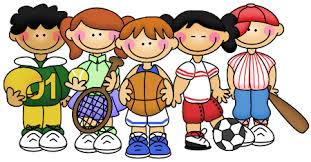 Around School
Report anything/ anybody strange!
 Hang up coats and bags - put them in a safe place!
 Don't bring anything dangerous into school!
 Be sensible in the toilets and give everyone their privacy!
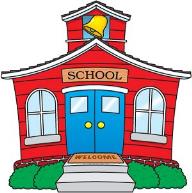 No. 1  RULE

NEVER hurt anyone
on the Inside 
or the Outside
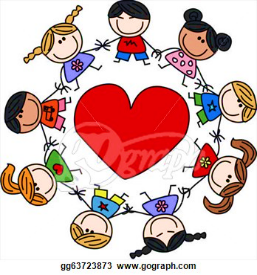